Układ Słoneczny w Górach Izerskich
Tomasz Mrozek
Instytut Astronomiczny
Uniwersytet Wrocławski
Początek
2-ga OSA - rodzi się idea 
Szkolnych Warsztatów 
Astronomicznych (SWA)
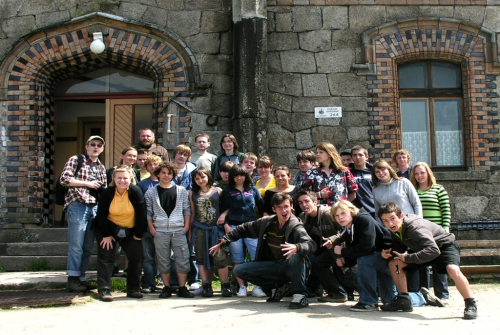 pierwsza edycja SWA – rodzi się zarys 
Projektów Izerskich
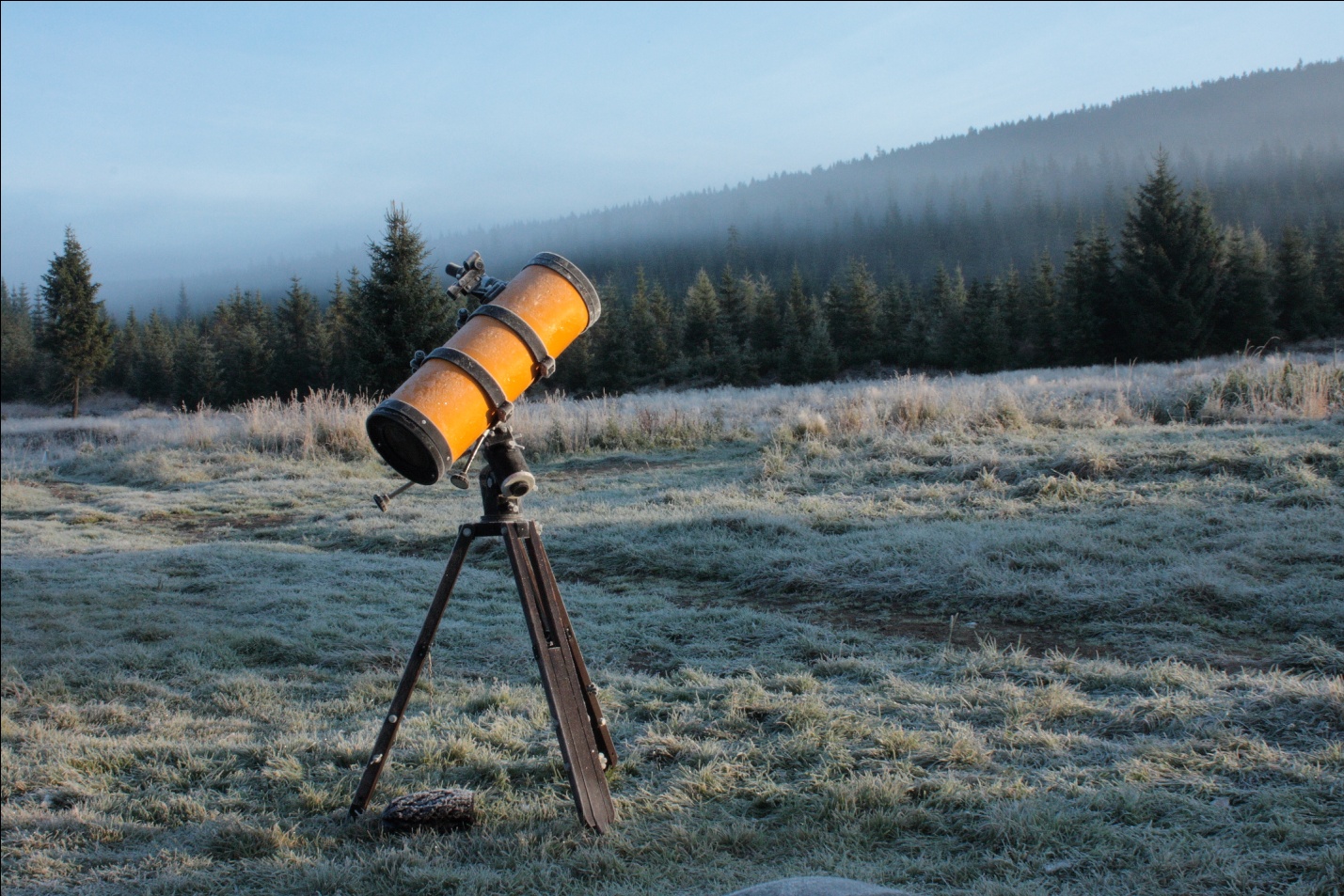 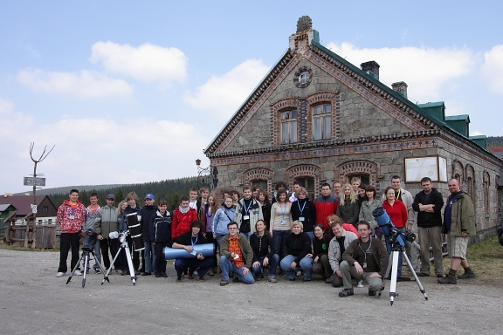 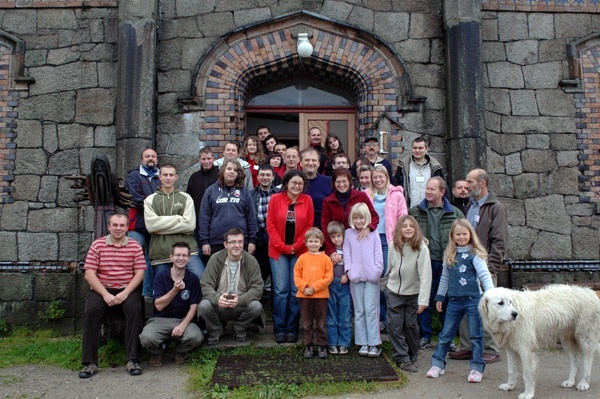 Początek
Główne cele:

Park ciemnego nieba – 
	            Góry Izerskie
gnomon i zegar słoneczny – stacja 
	          turystyczna ORLE
-skalowany model Układu Słonecznego
-kamienny krąg – Stóg Izerski


Imprezy cykliczne:

- Szkolne Warsztaty Astronomiczne
(SWA)
 Ogólnopolskie Spotkania 
Astronomiczne (OSA) 
- Astronomiczny dzień w IPCN
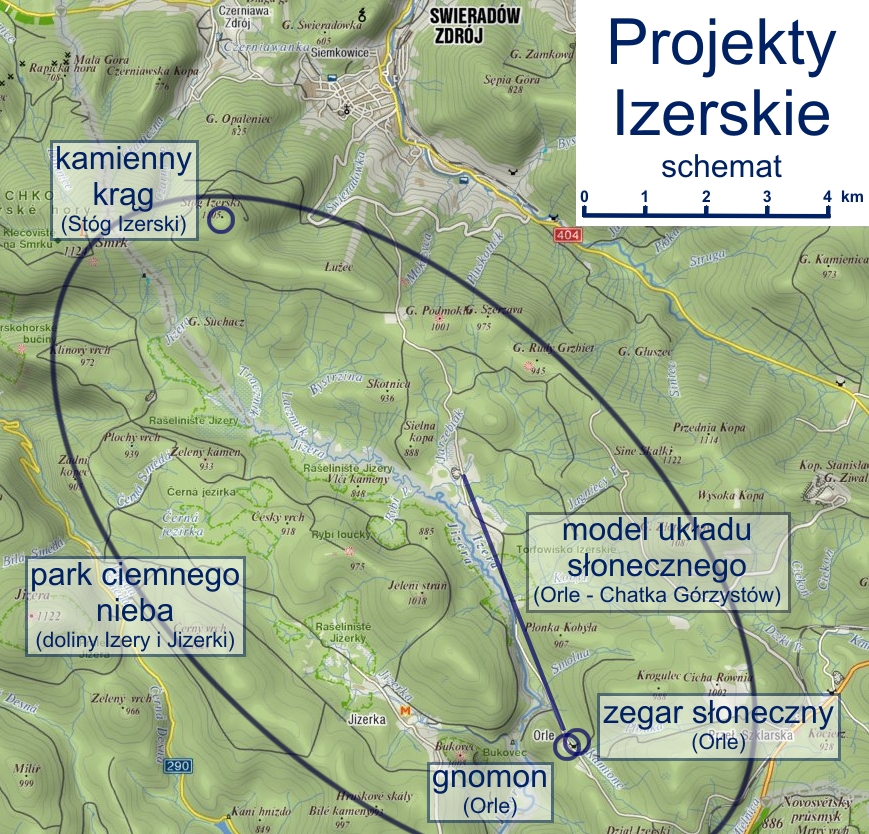 Początek
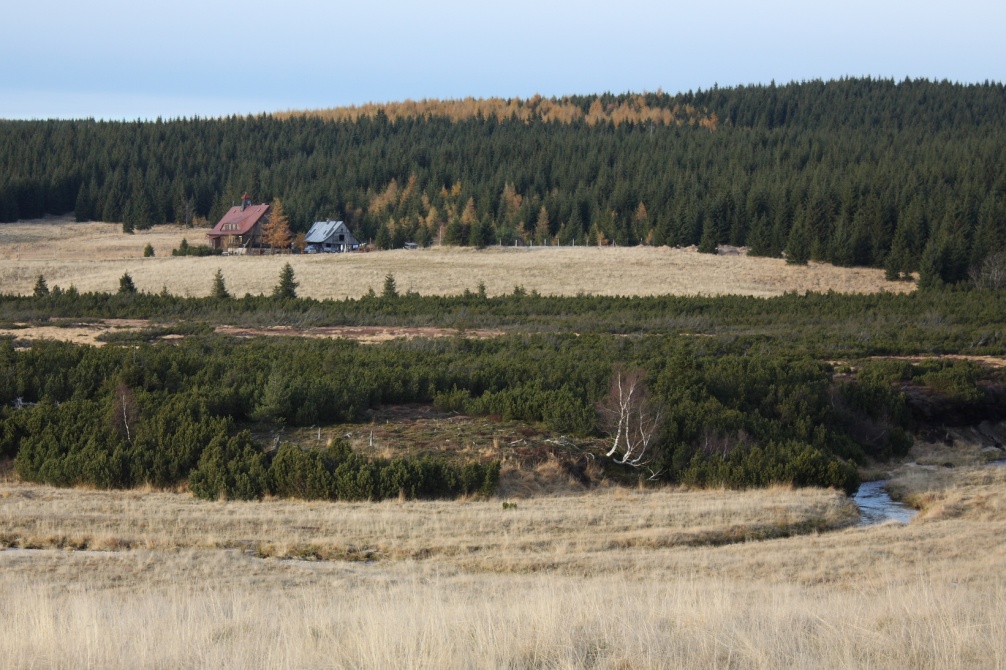 Widok z Neptuna
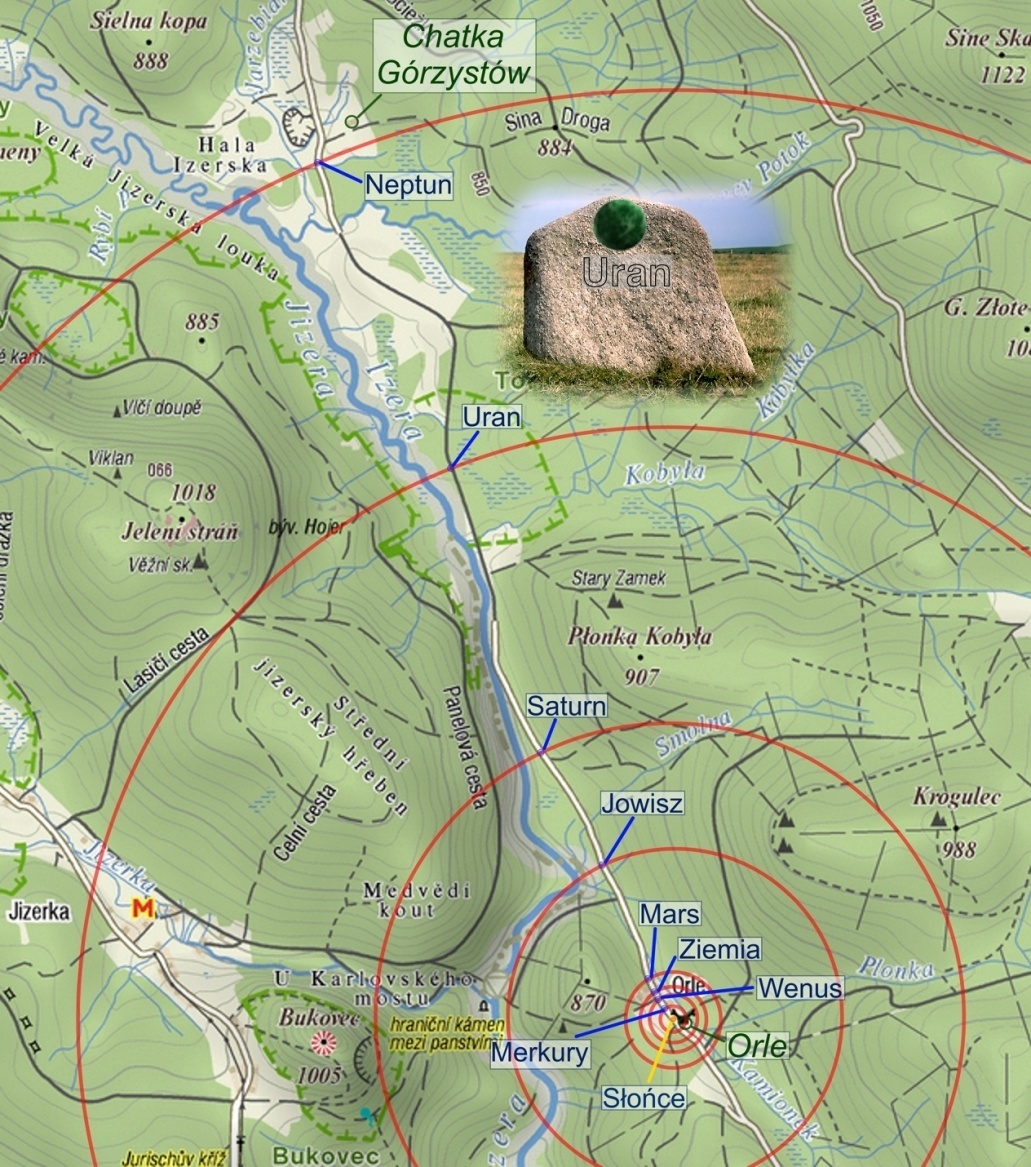 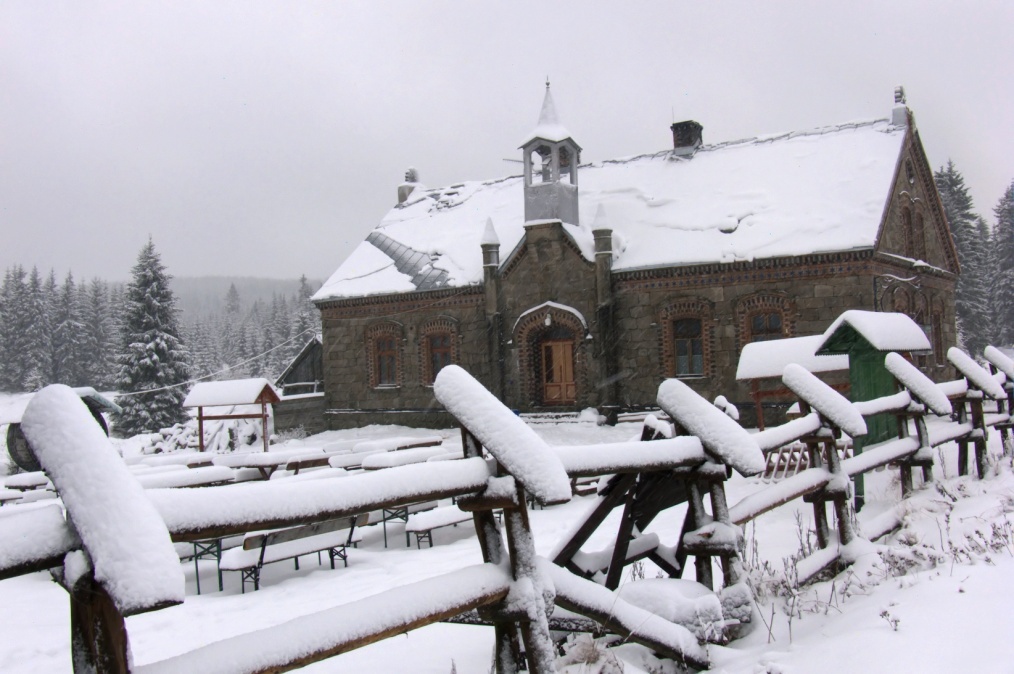 Widok z Merkurego
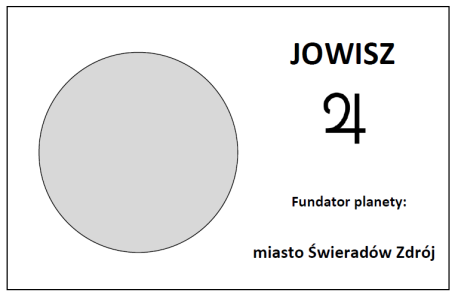 Inauguracja: 18 września 2010 r.
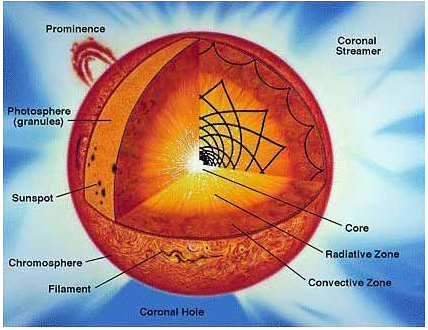 Protuberancja
Proporzec
koronalny
Fotosfera
Plama
Jądro
Warstwa promienista
Chromosfera
Warstwa konwekcyjna
Włókno
„Dziura” koronalna
Słońce
Promień
696 000 km (109 promieni ziemskich)
Okres obrotu
27 dni (równik) do 31 dni (okolice biegunów)
Temperatura powierzchni
5 800 K  (średnia)
Masa
 2*1030 kg (300 000 razy więcej od masy Ziemi)
Skład chemiczny
70% wodór, 28% hel, 2% inne
Temperatura w centrum
15 milionów K
Wiek 
5 miliardów lat
Słońce
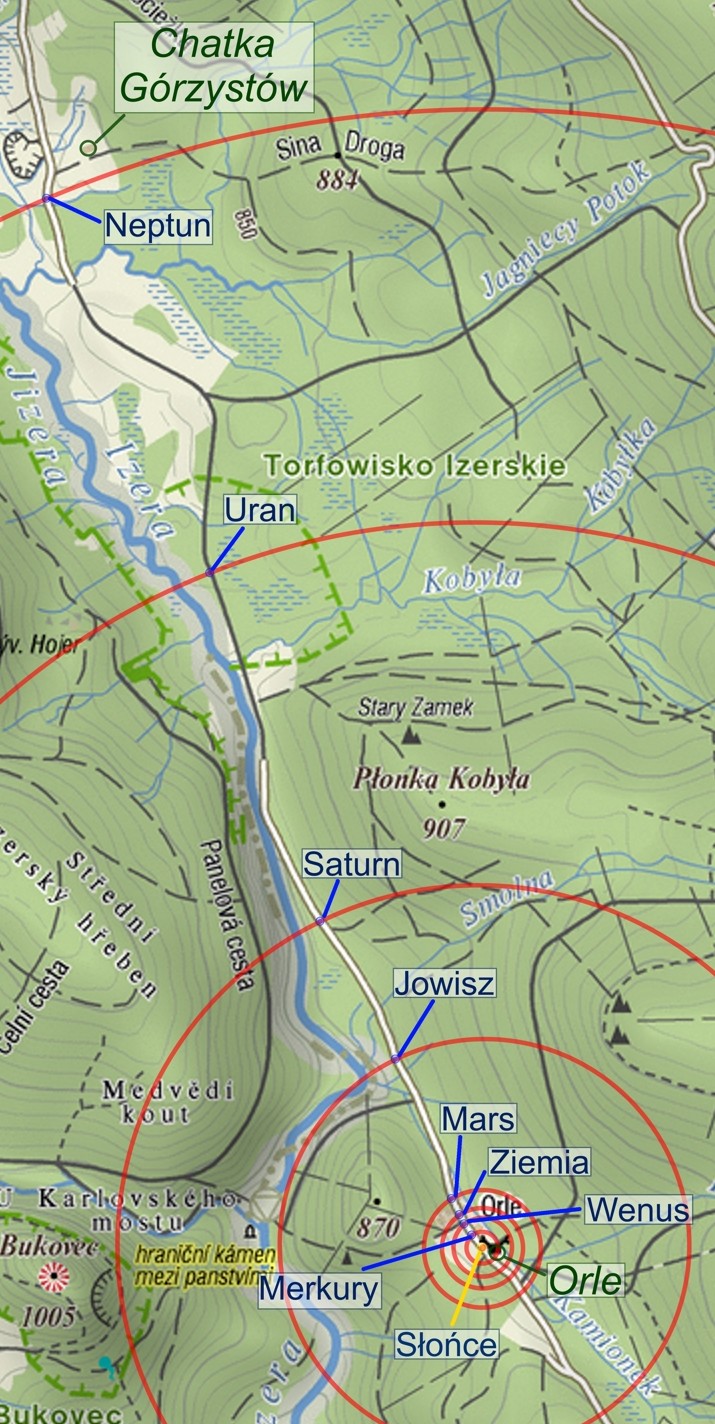 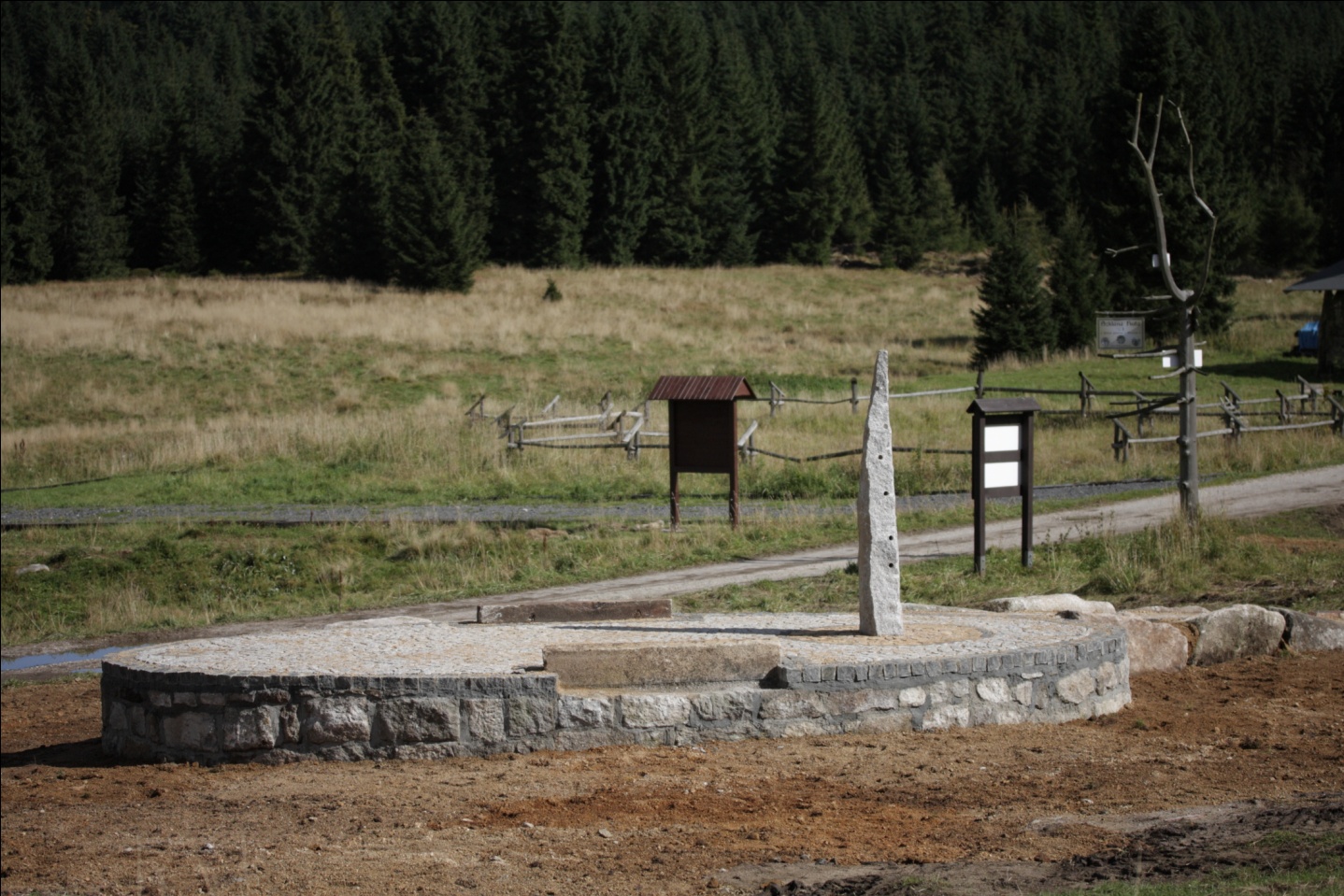 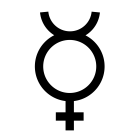 Merkury
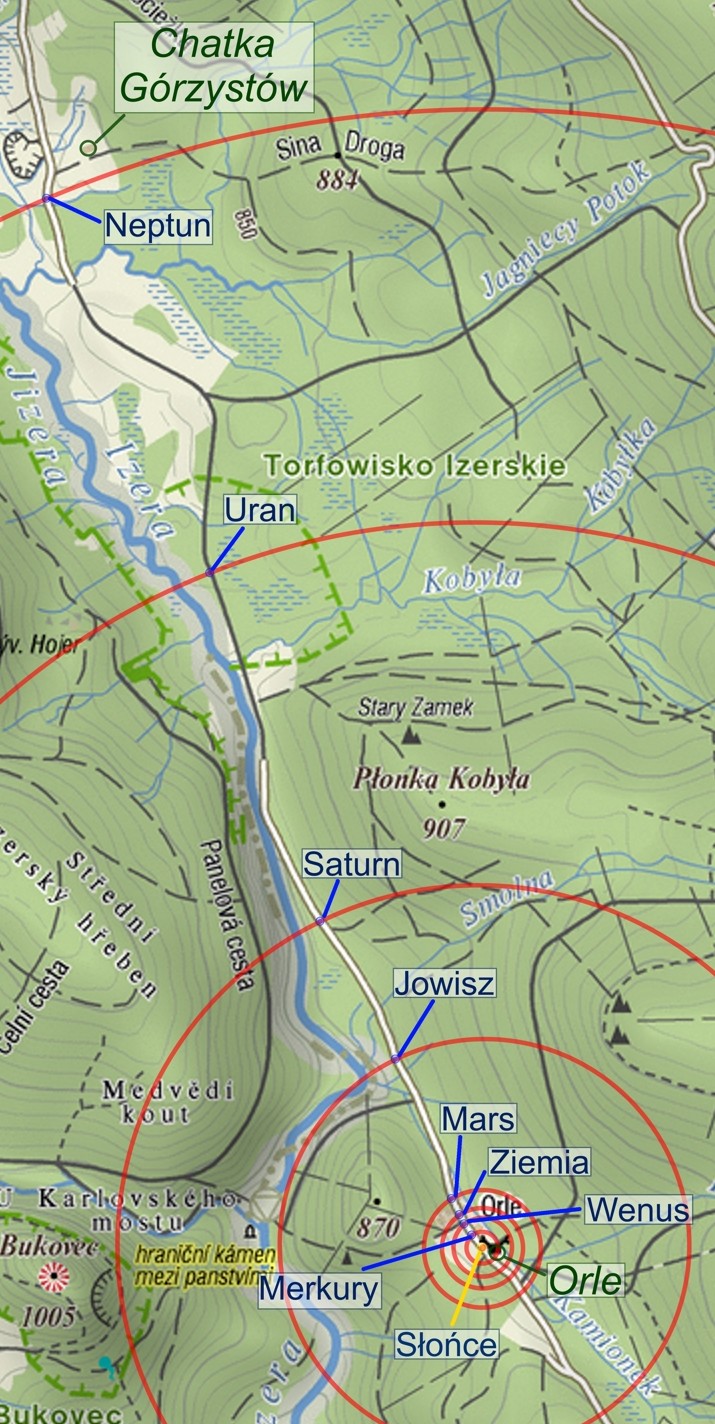 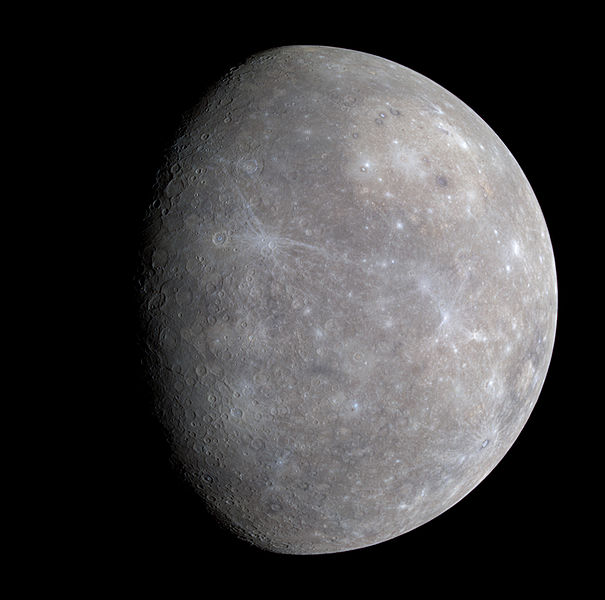 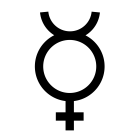 Merkury
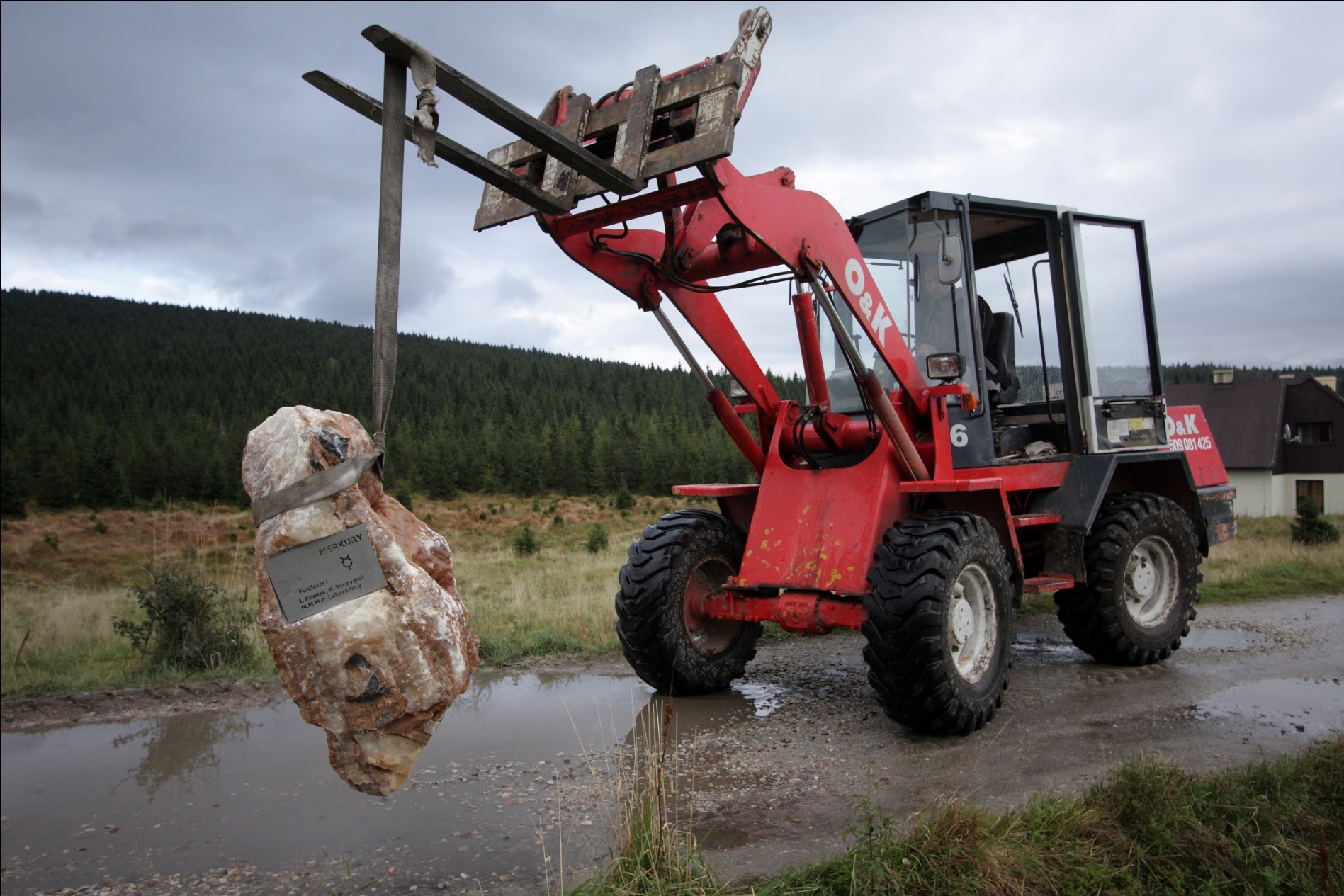 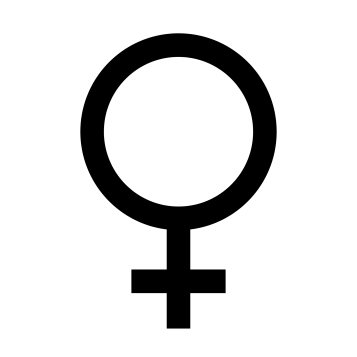 Wenus
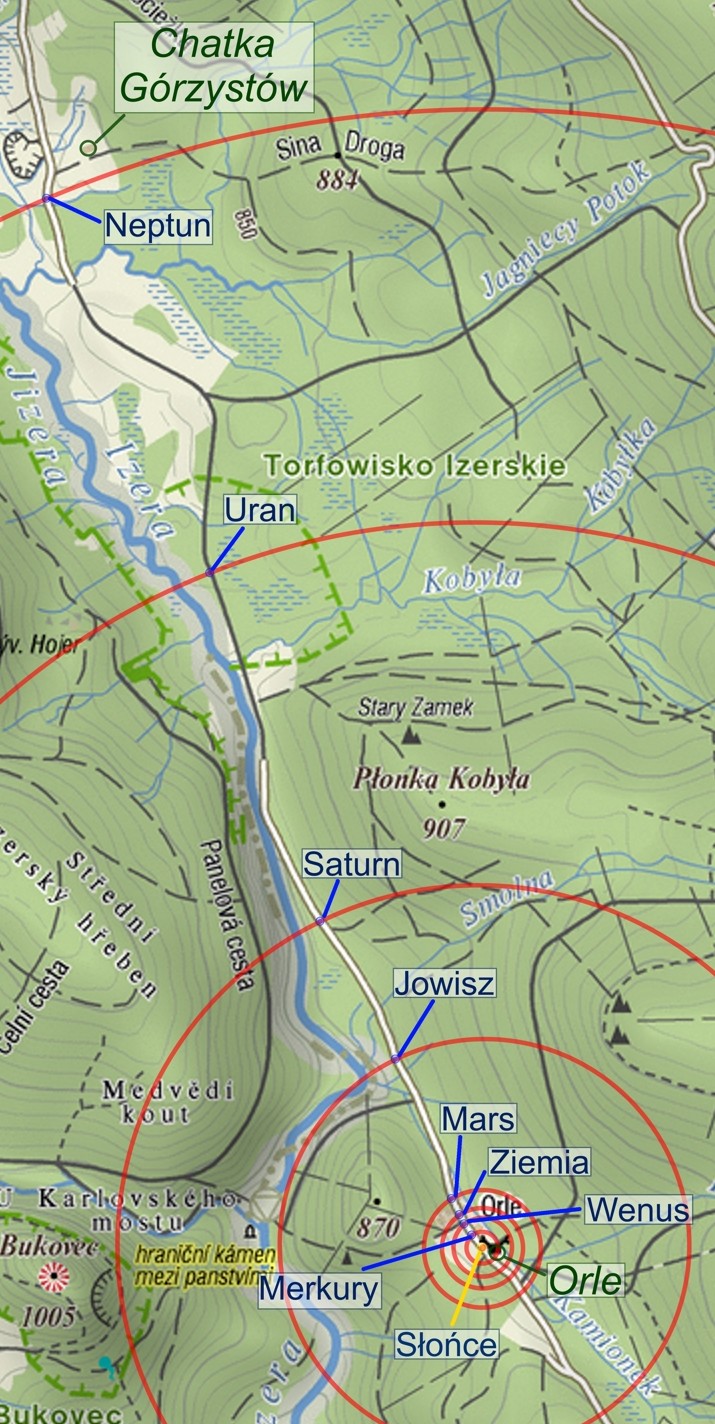 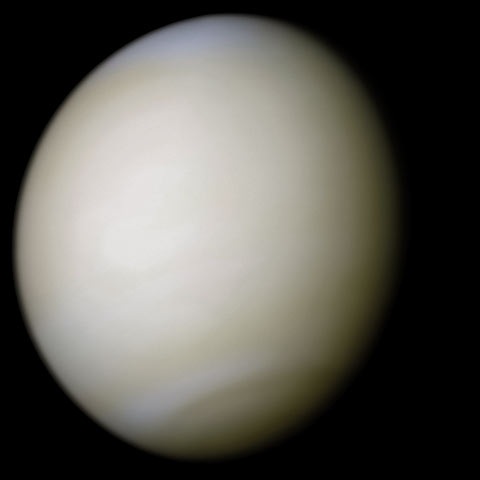 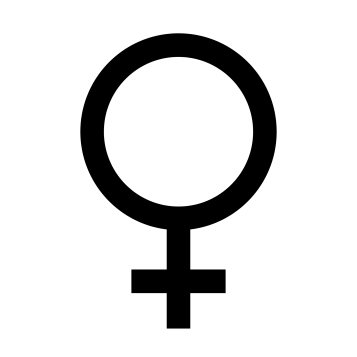 Wenus
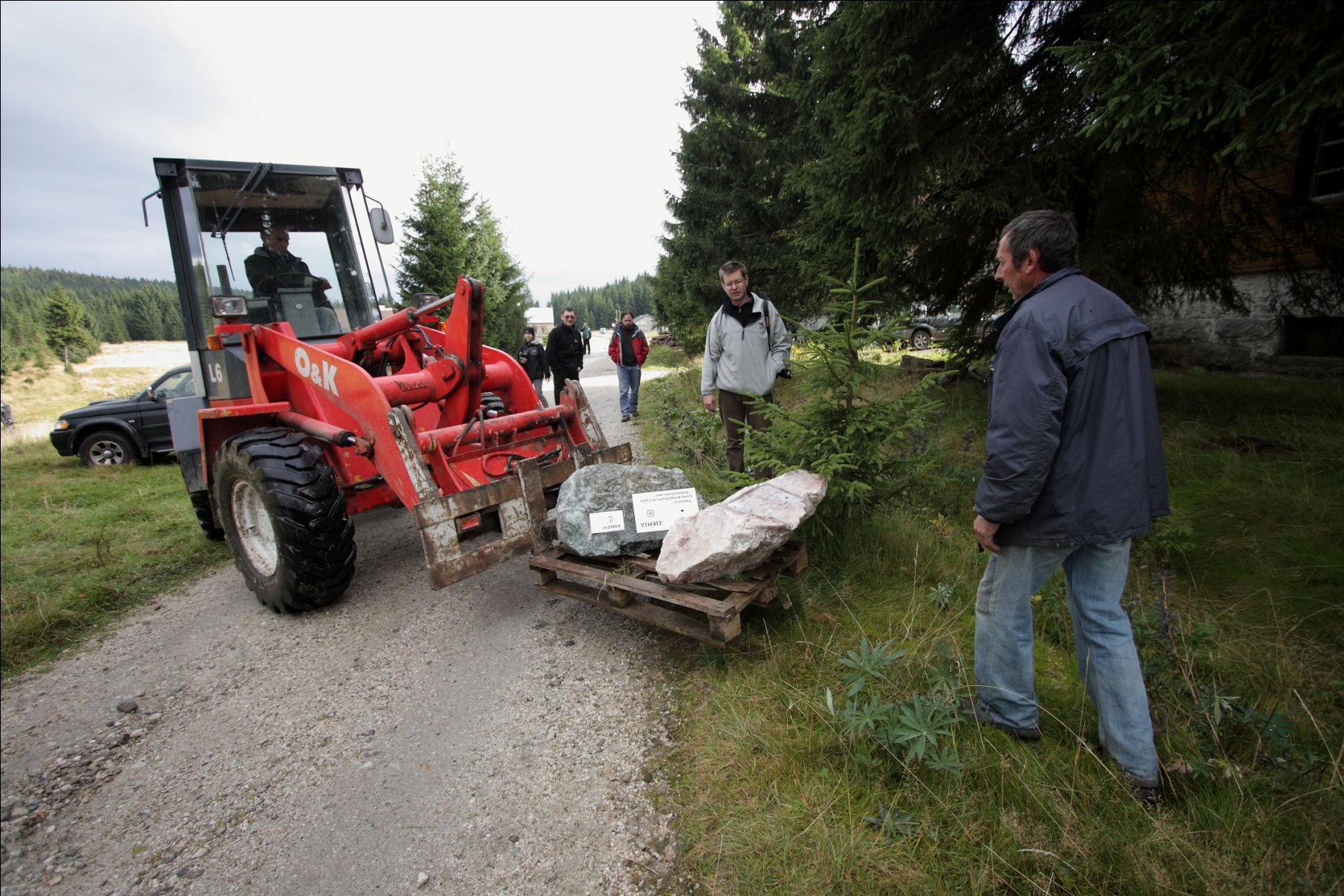 Ziemia
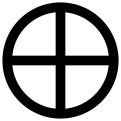 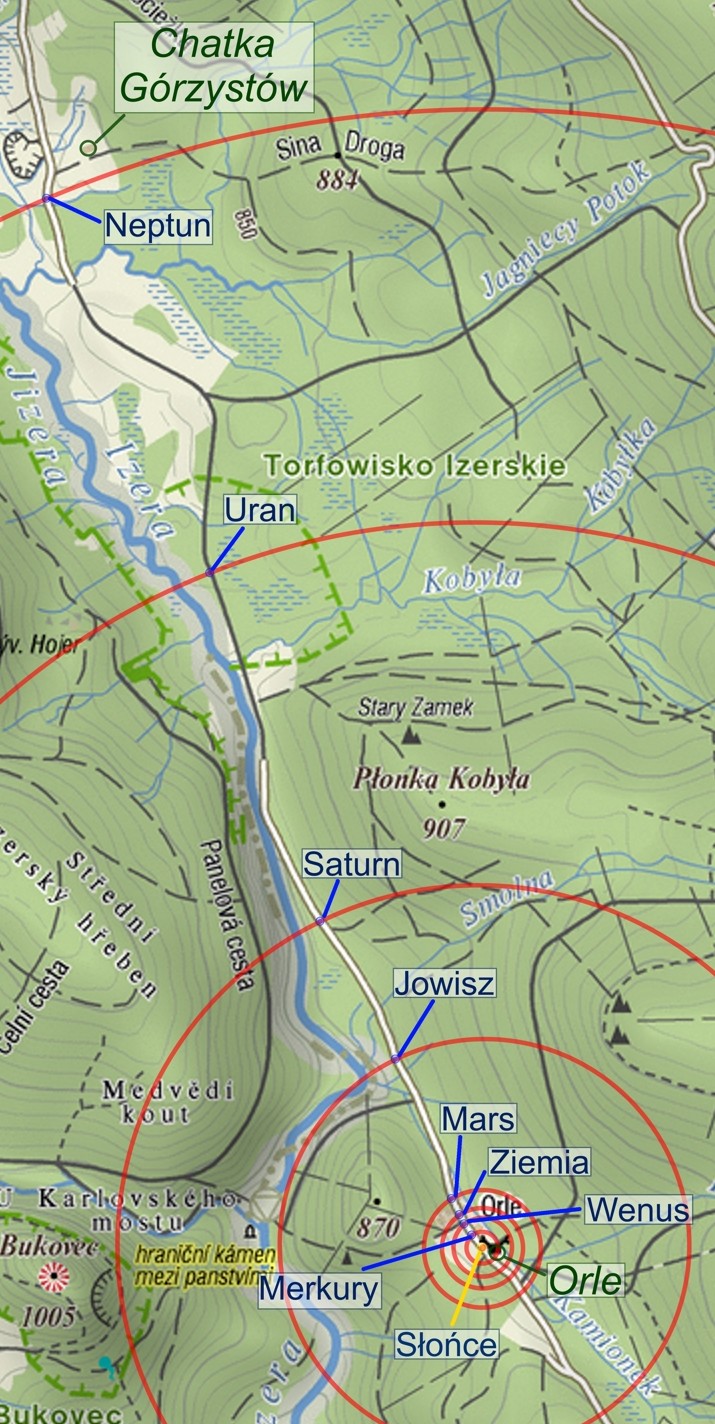 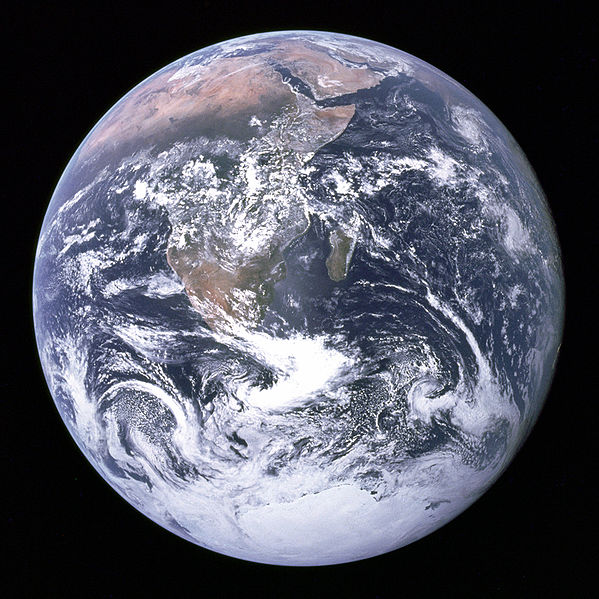 Ziemia
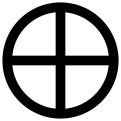 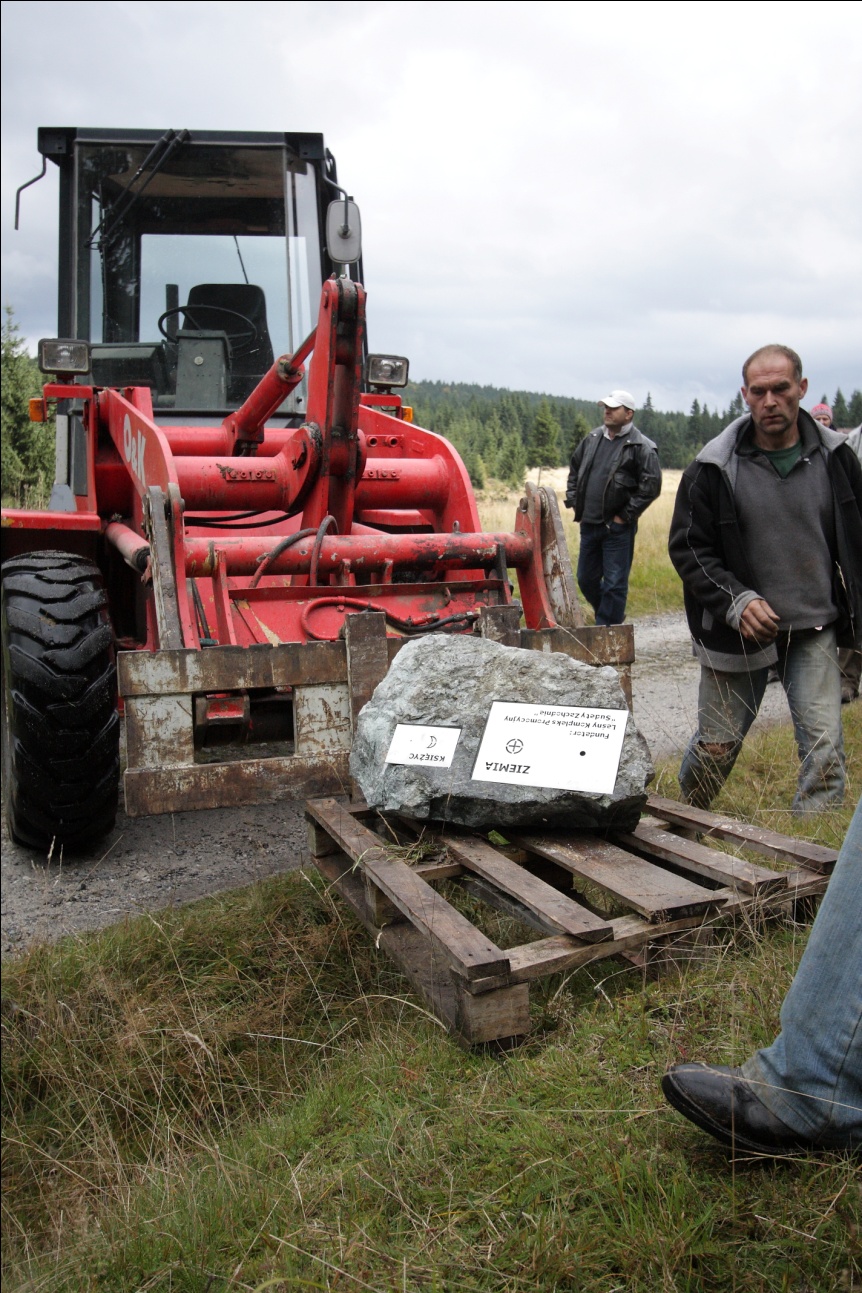 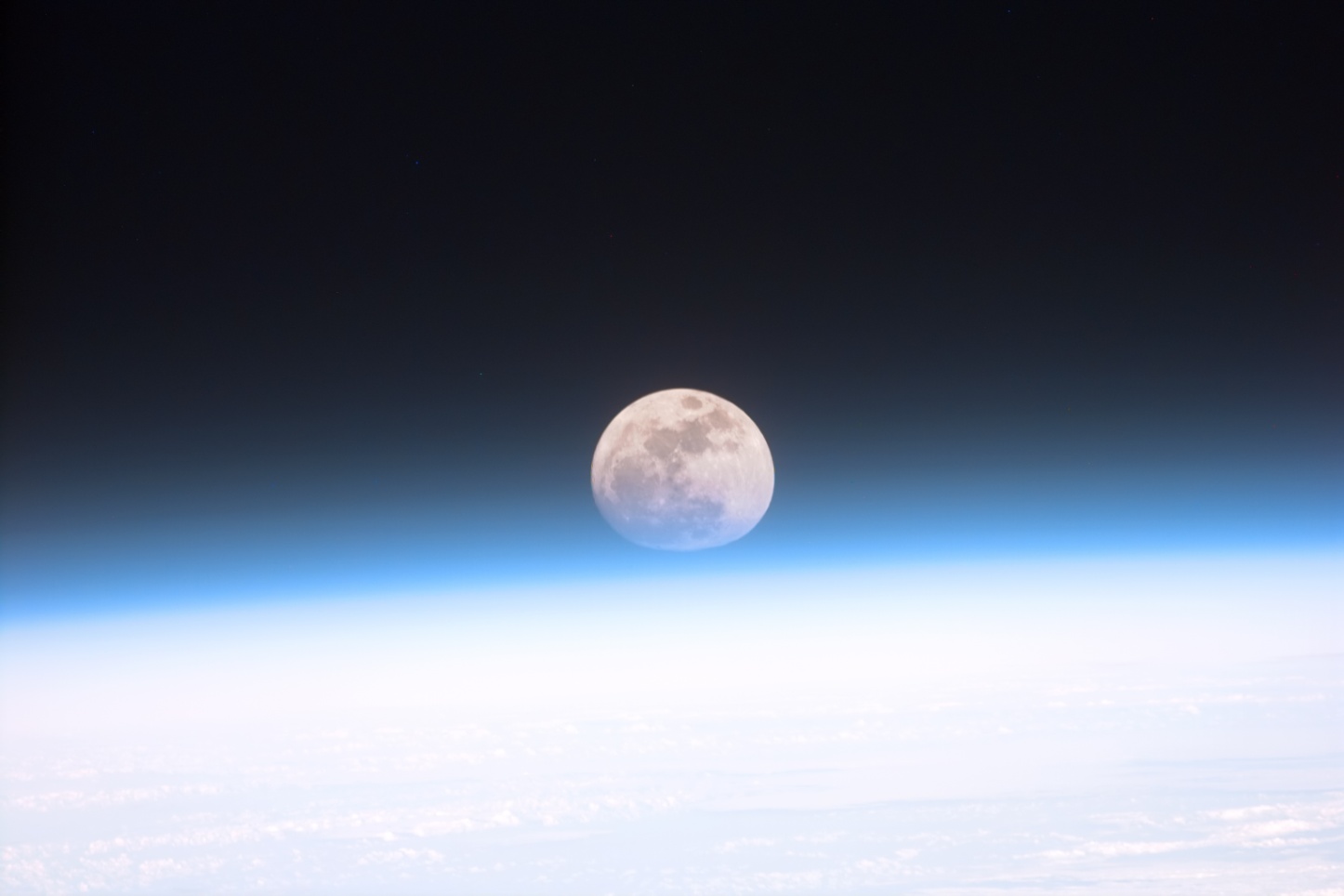 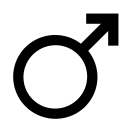 Mars
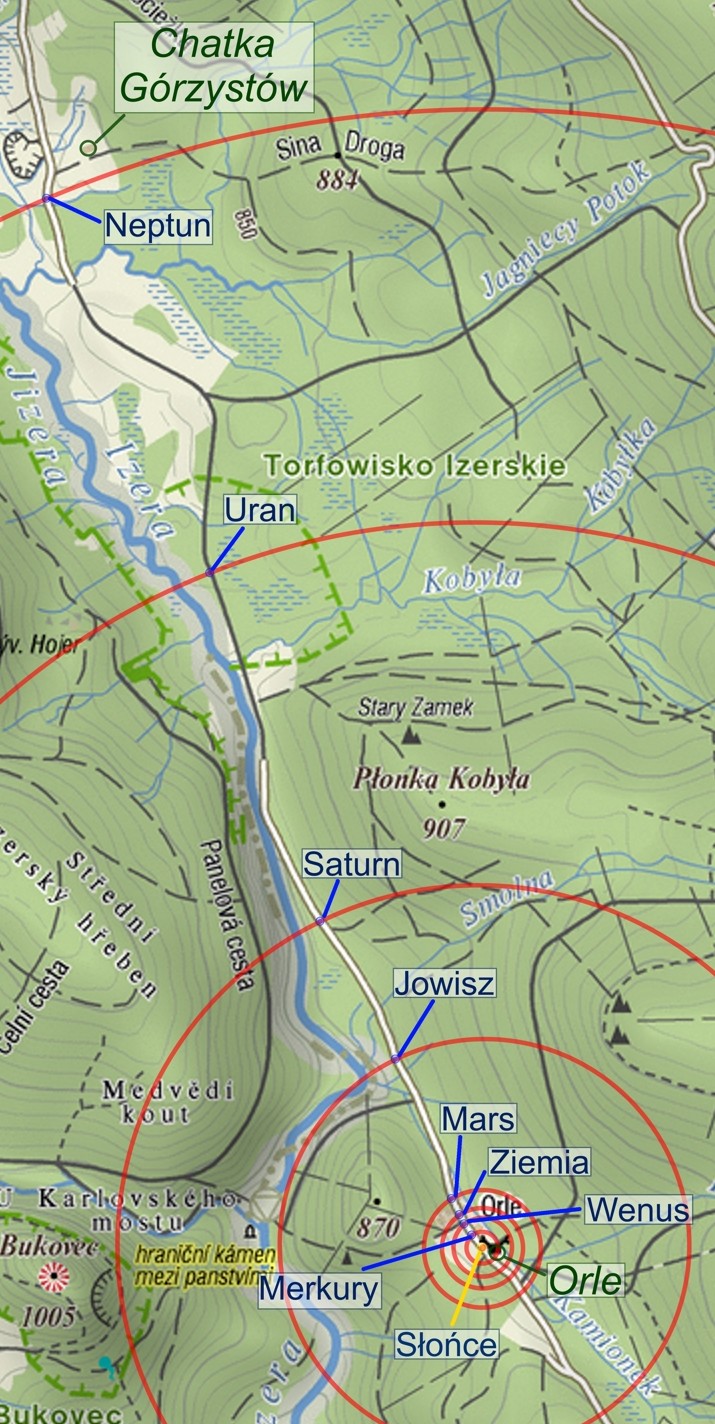 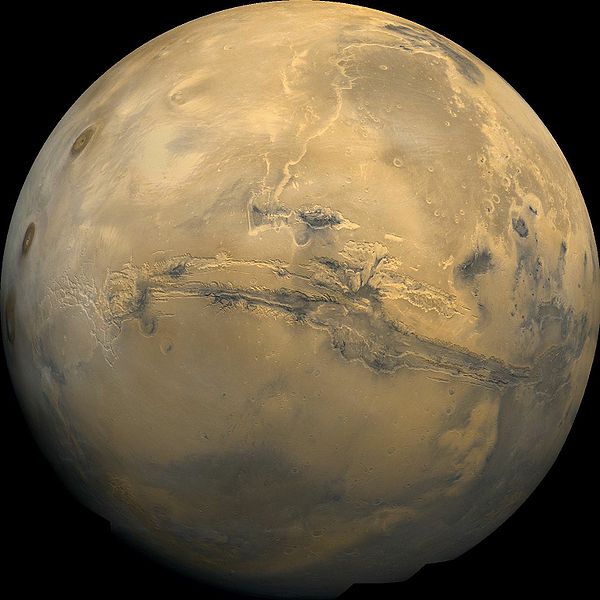 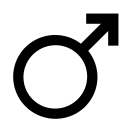 Mars
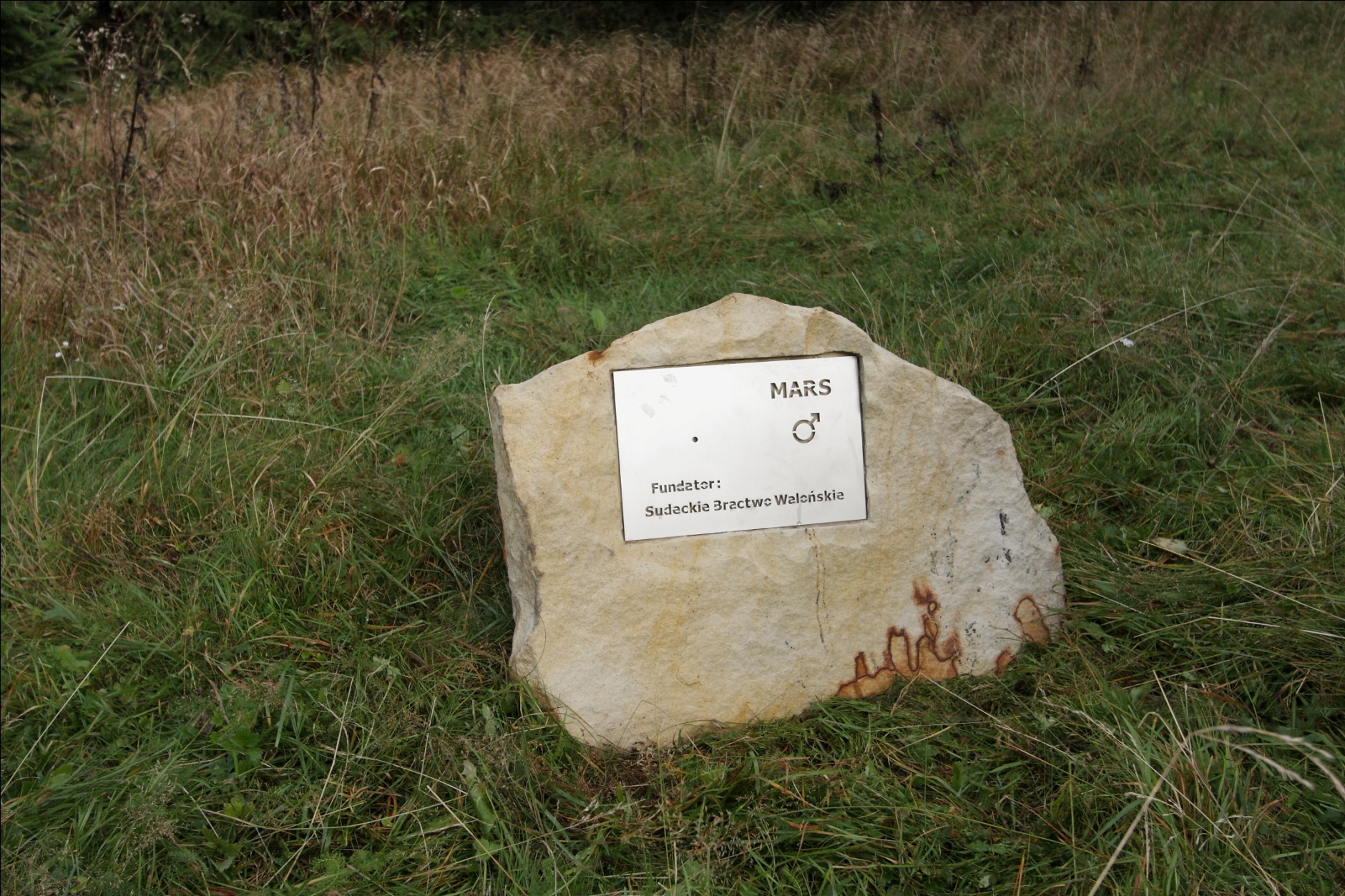 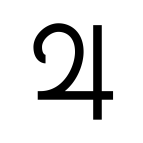 Jowisz
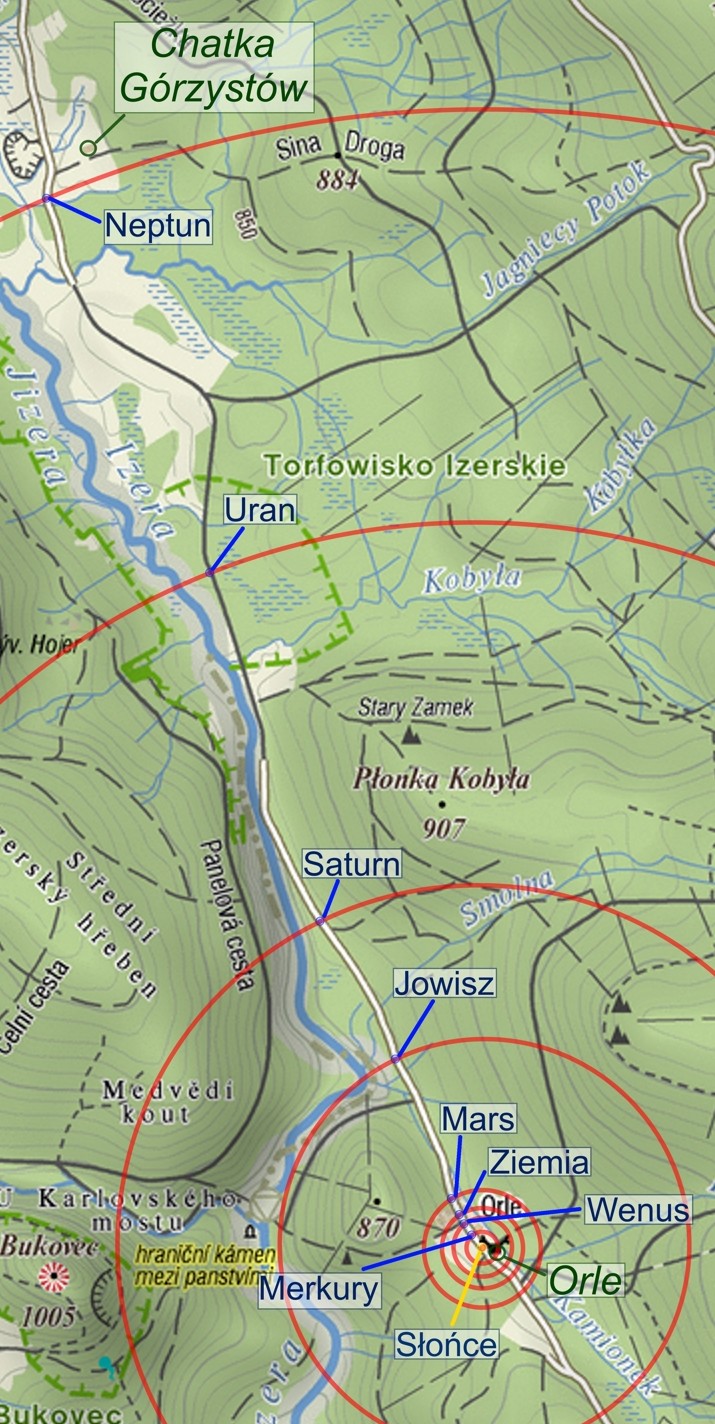 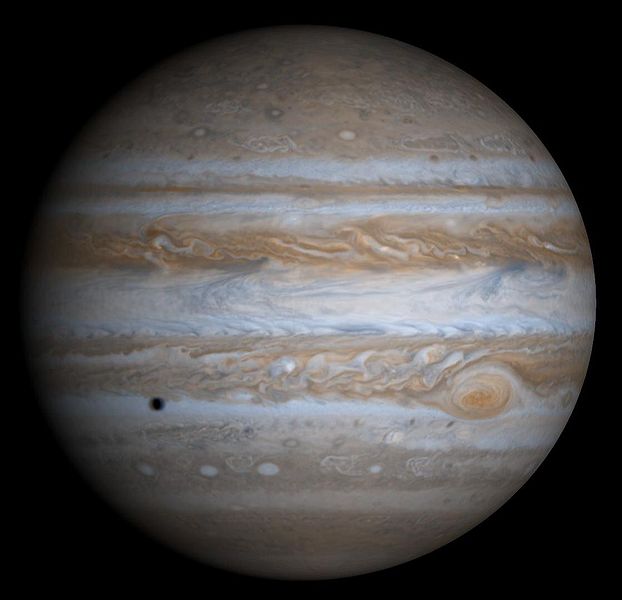 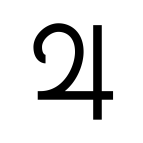 Jowisz
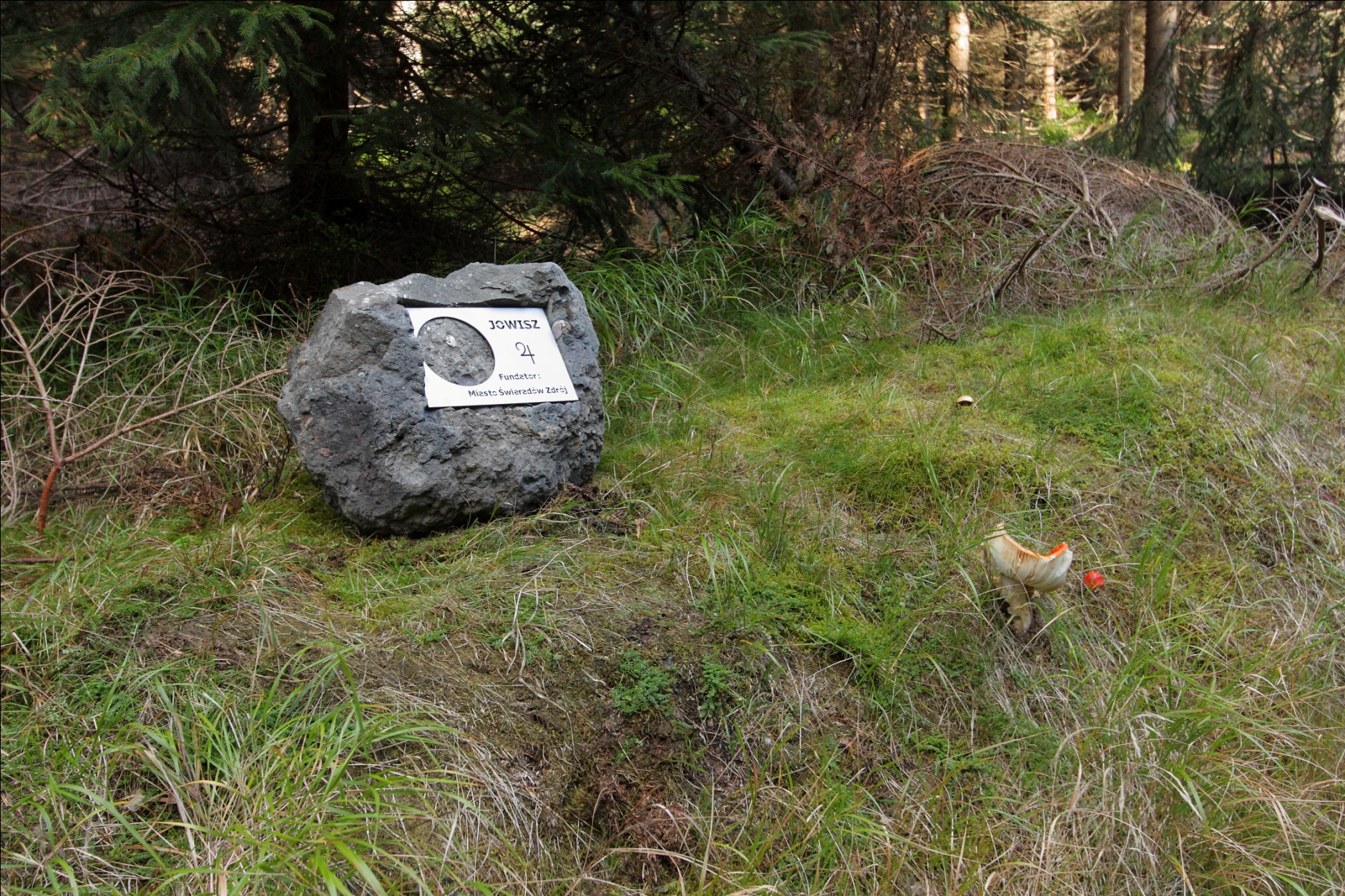 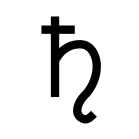 Saturn
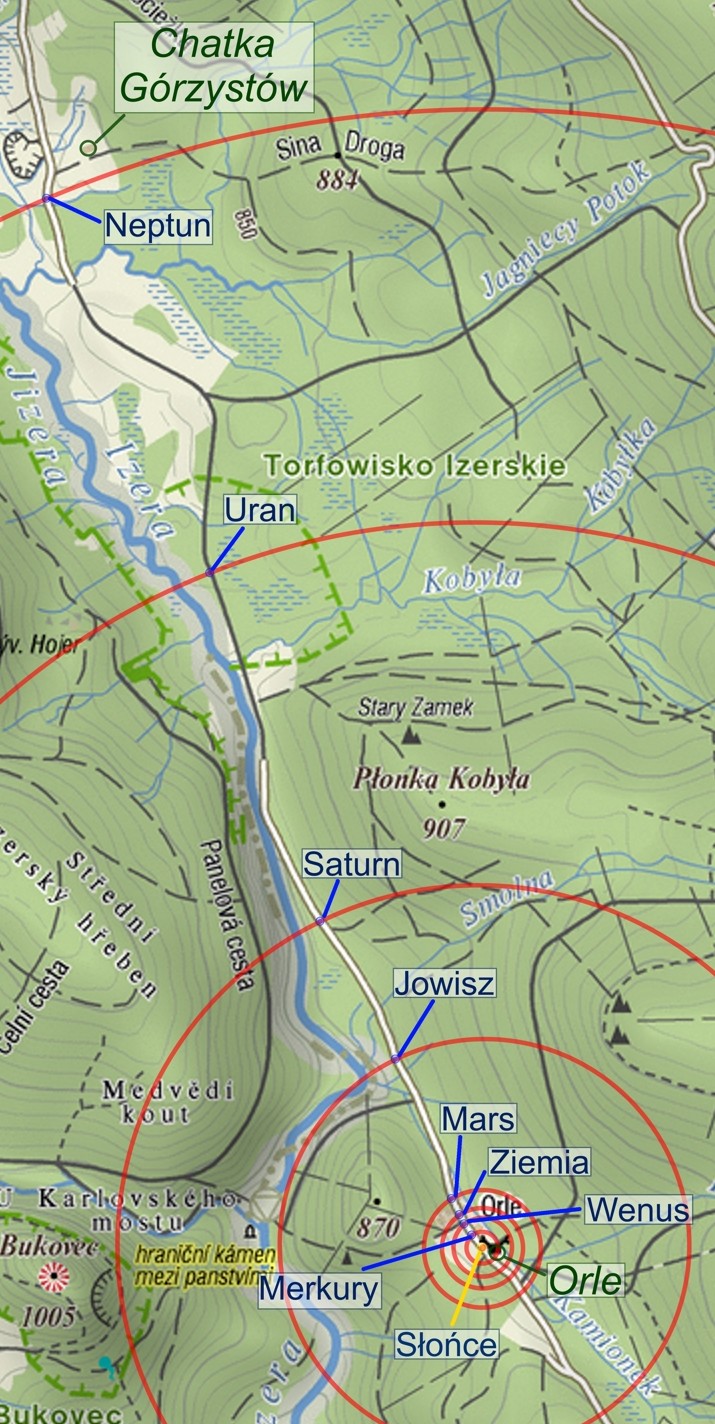 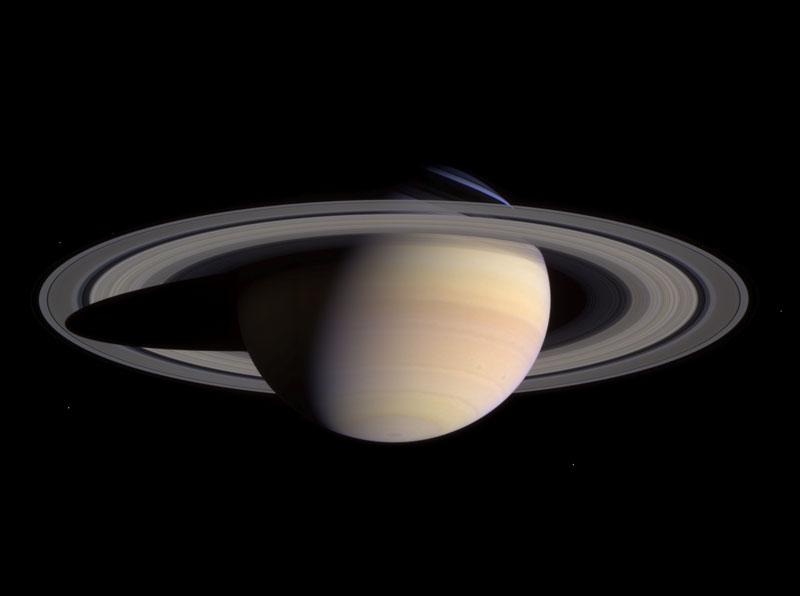 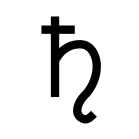 Saturn
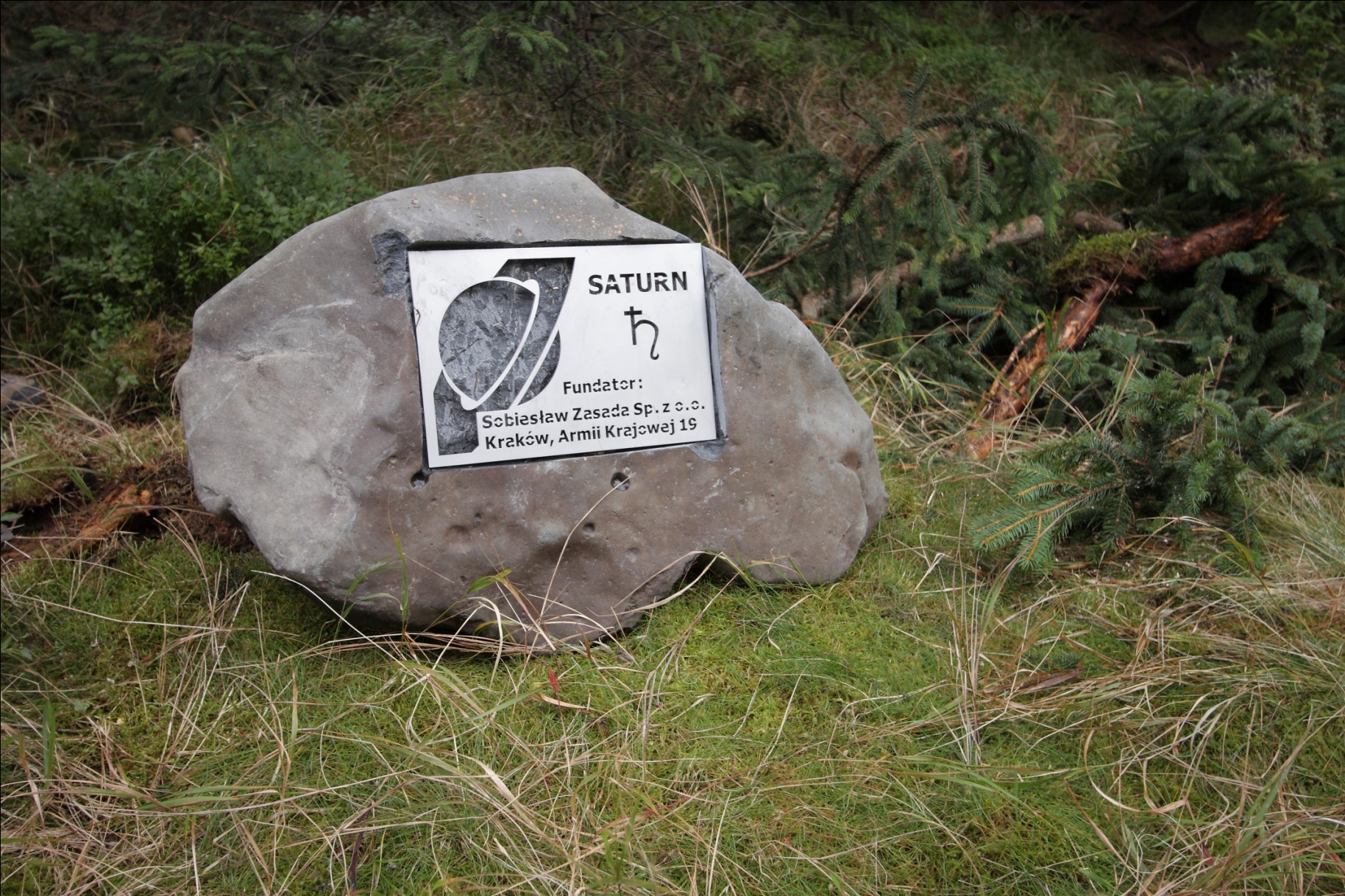 Uran
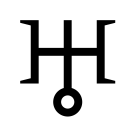 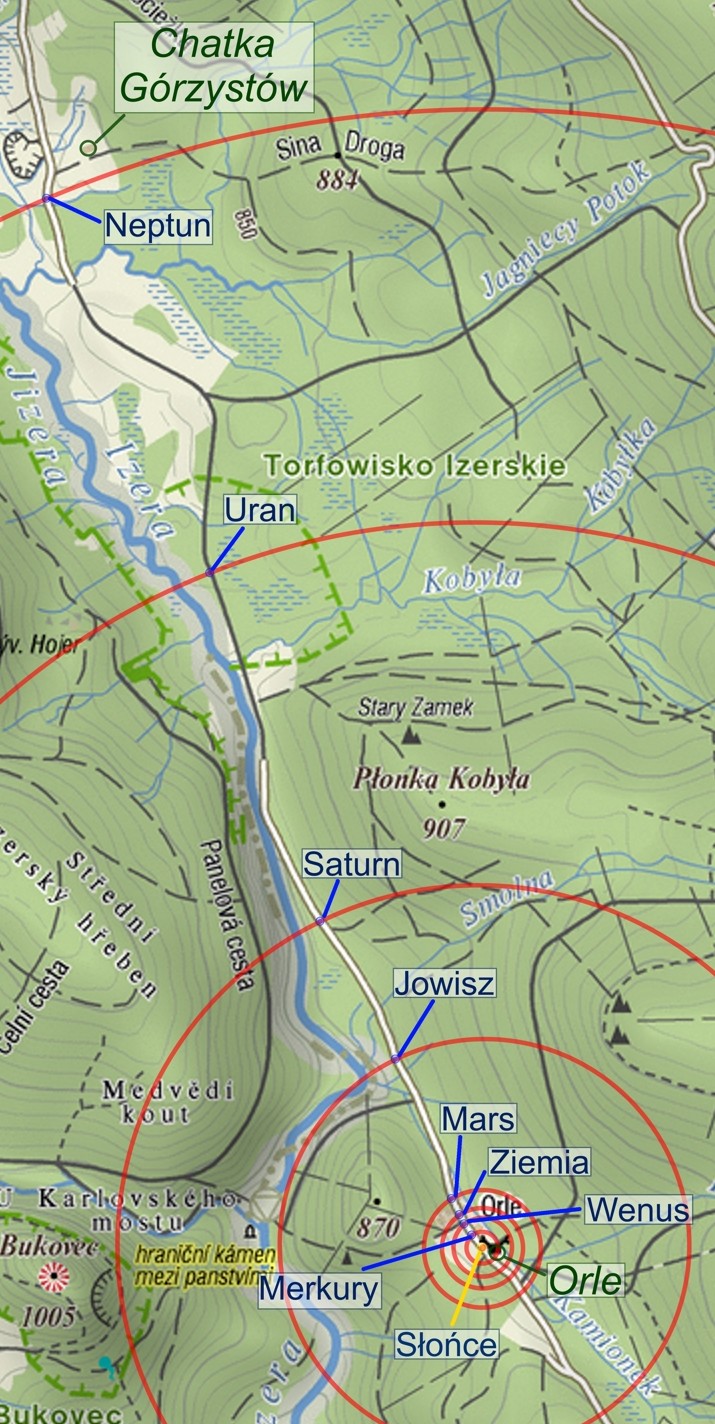 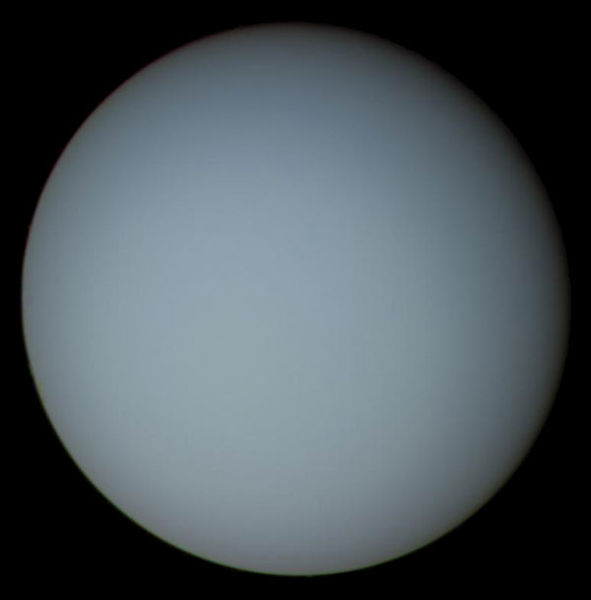 Uran
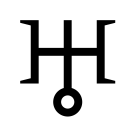 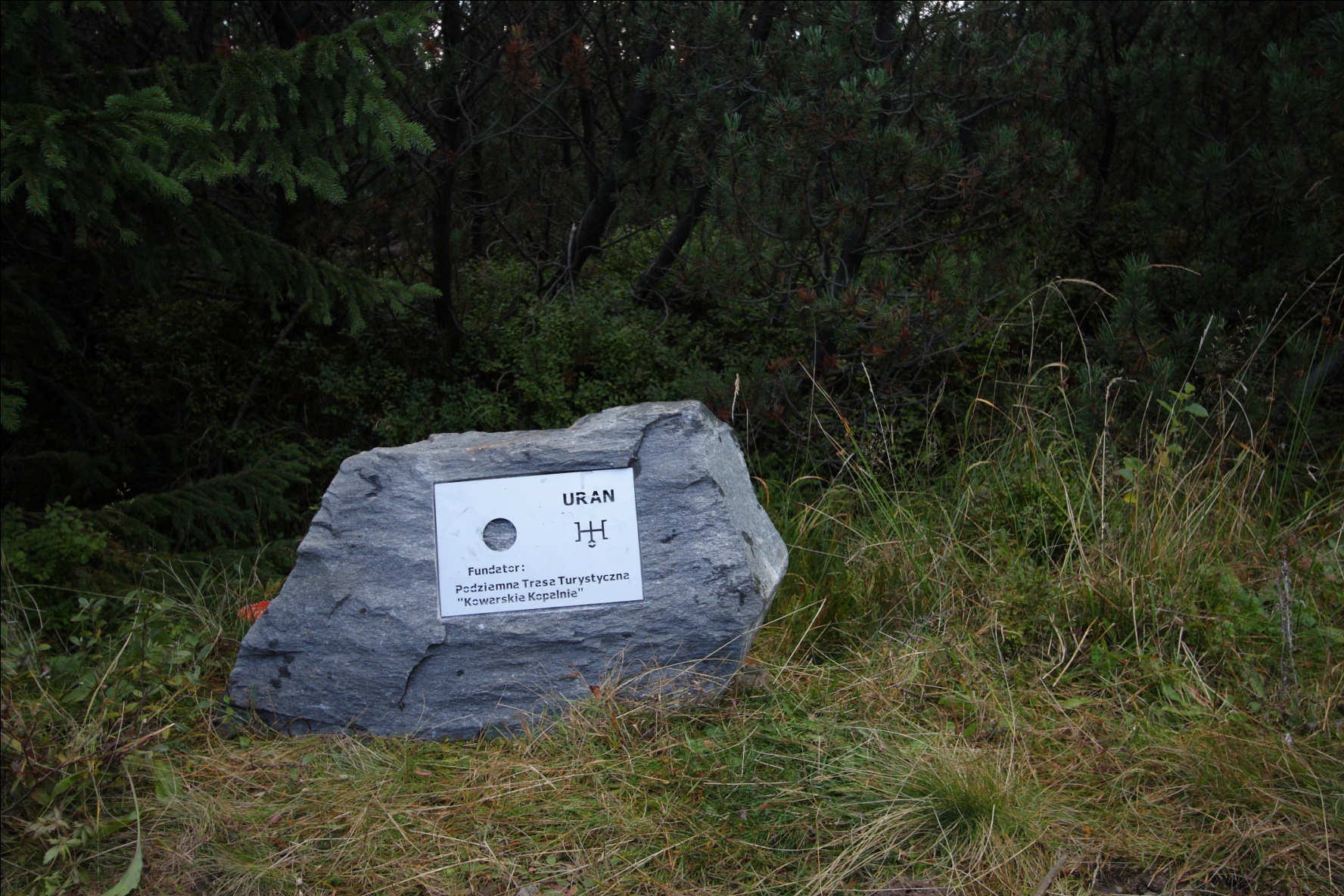 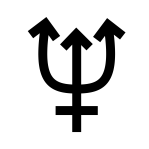 Neptun
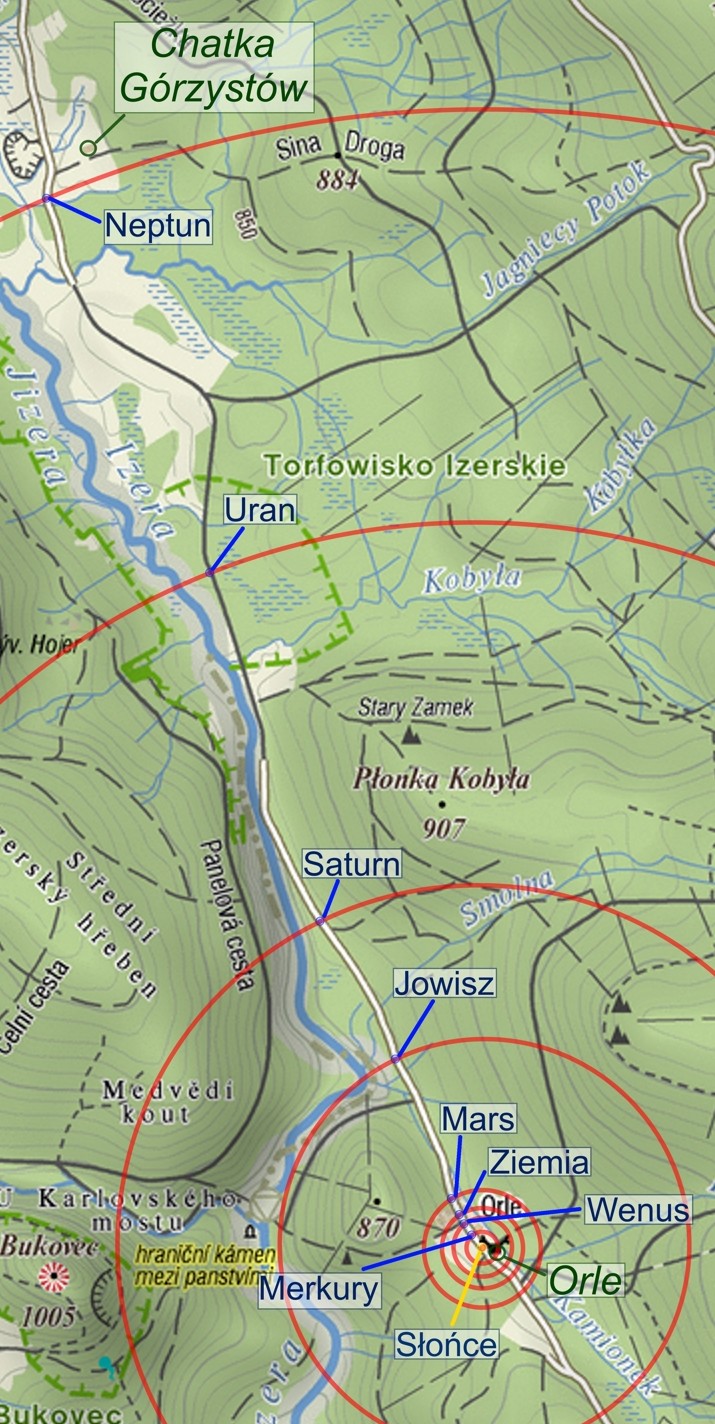 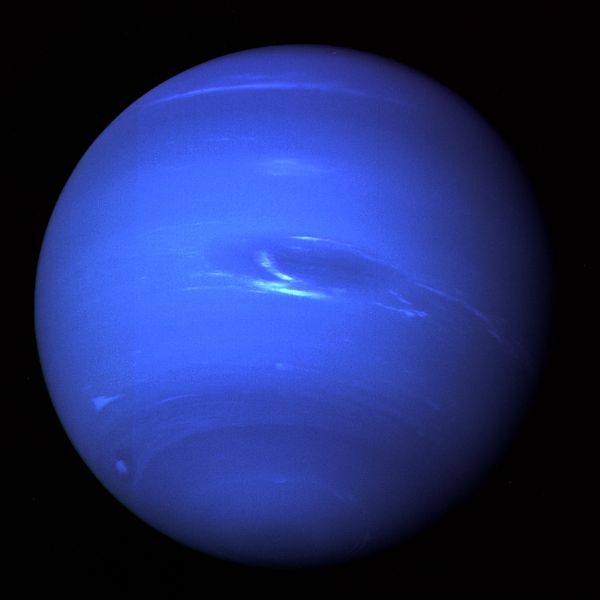 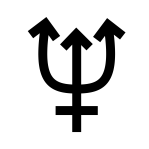 Neptun
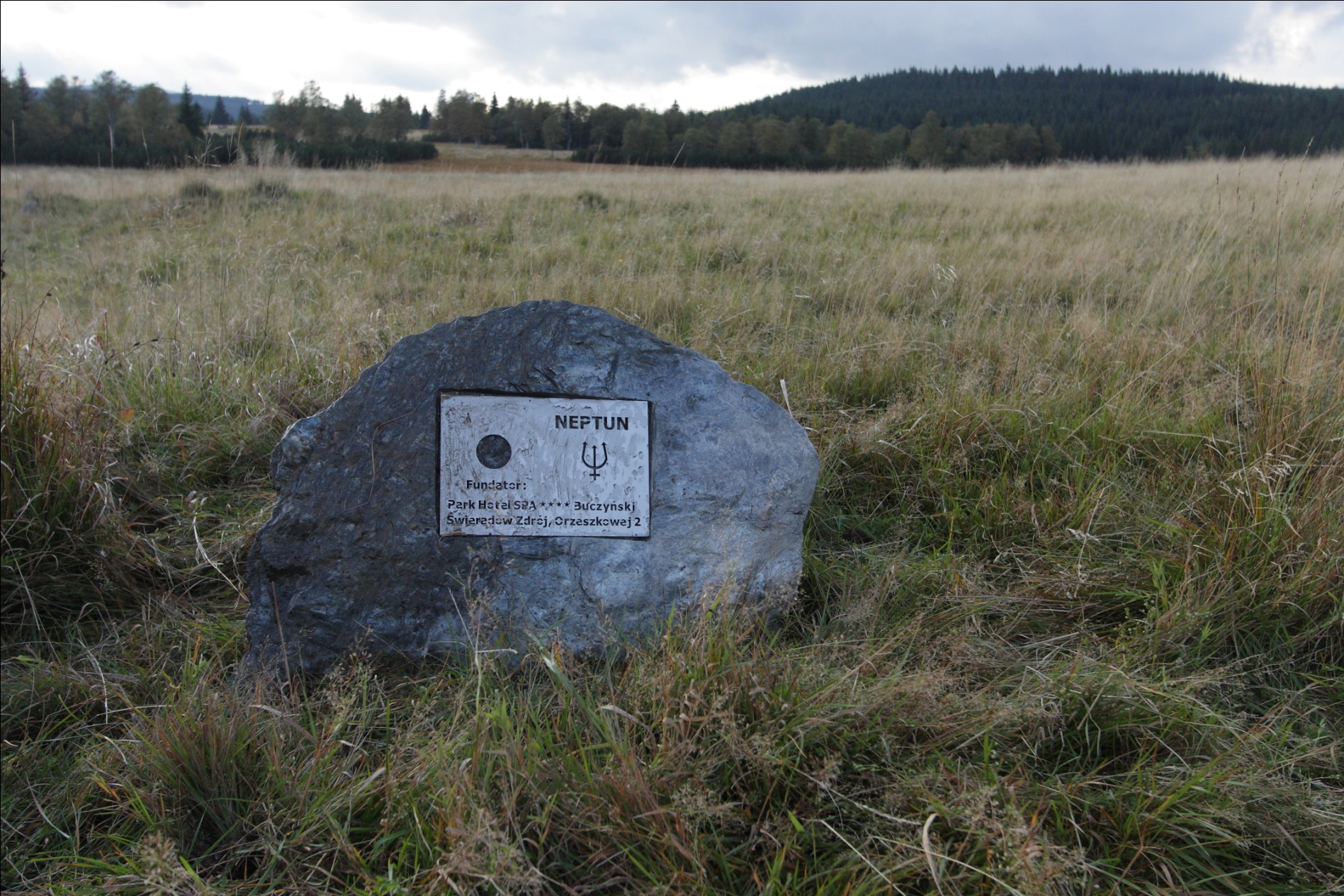 Zapraszam na wycieczkę
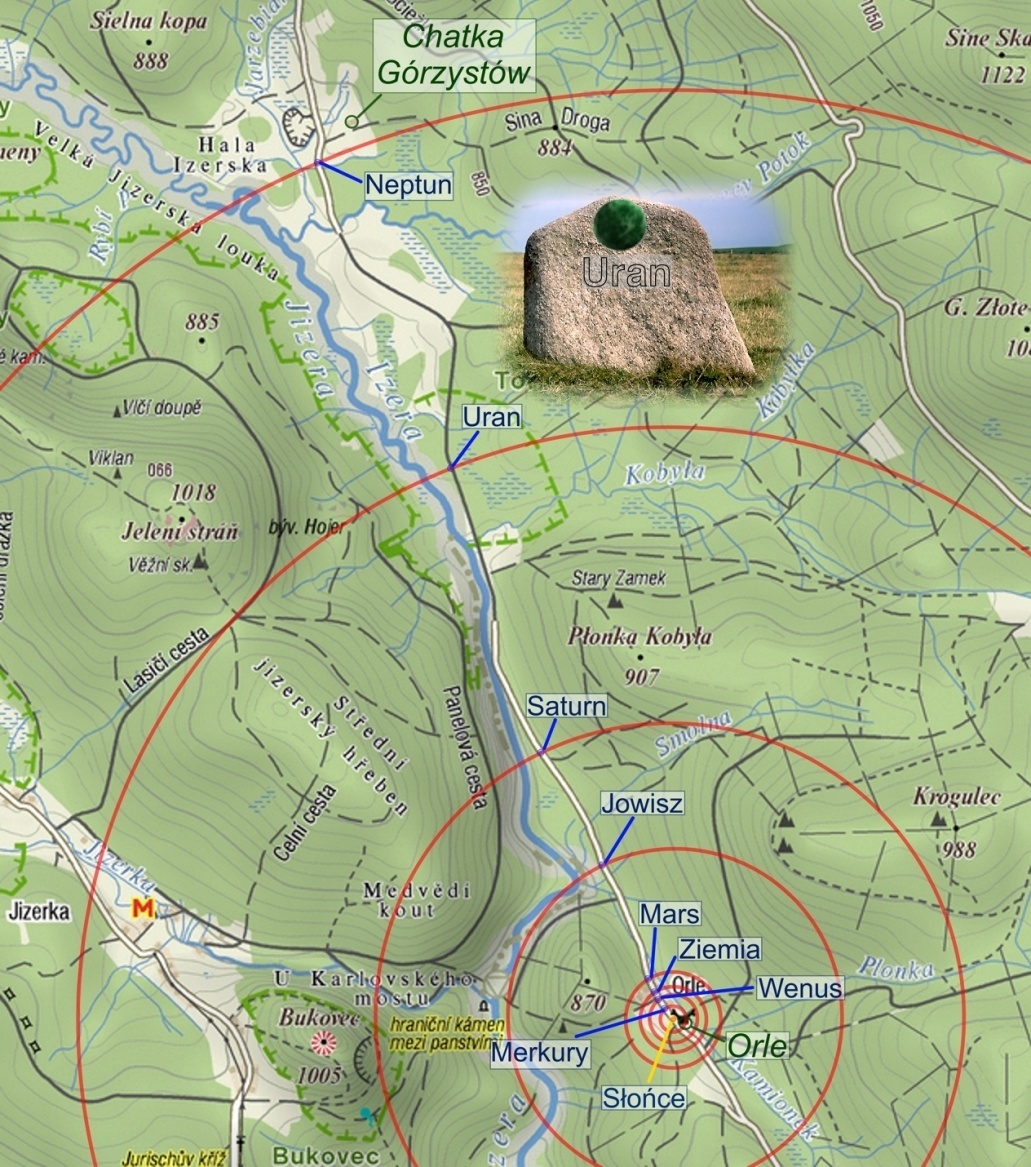 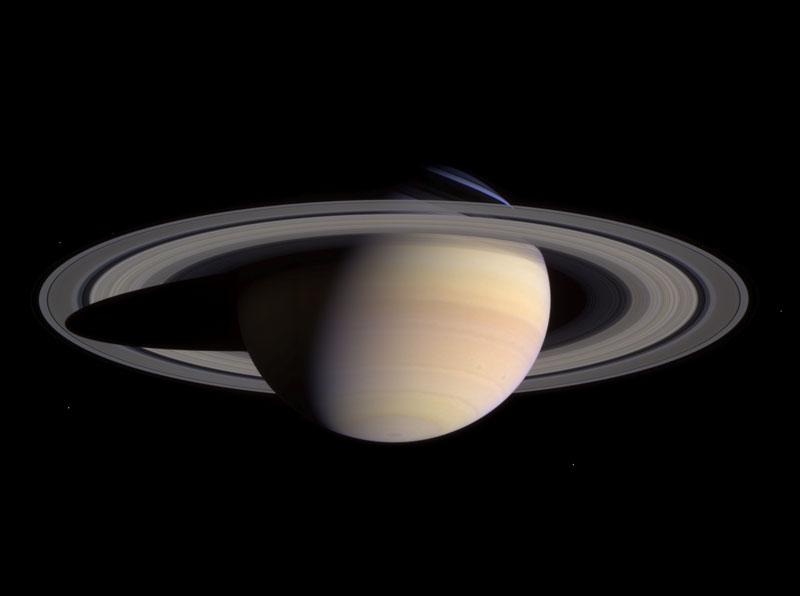 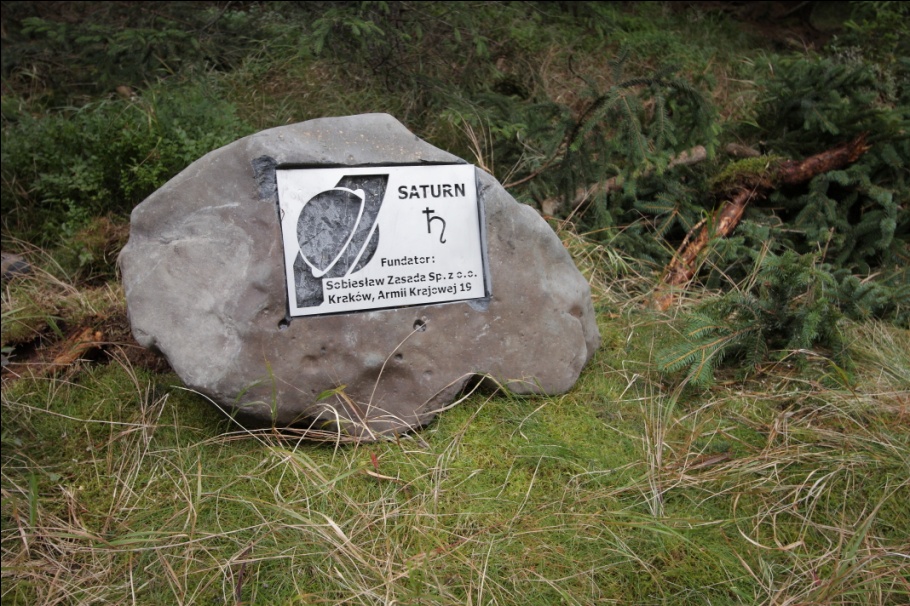